Создание Лесокультуры и Лесоиндустрии Крыма и Севастополя
кардинально улучшить структуры земель, воздуха, экологии и экономики региона заменой дикой лесной поросли в Крыму и пригородах Севастополя на исконно Крымскими эндемическими лесными массивами платана, бука, крымской сосны, ливанского кедра и других деревьев, создающих гумус, кислород, чистый воздух; 
 
на базе растущих лесопарков, создать востребованнейшую для России -  рекреационно-туристическую, внутреннюю и въездную эколого- туриндустрию Крыма; 
 
создать новые, с заботой о благополучии потомков - экологически и социально-экономически эффективные, системообразующие Крымские отрасли – лесокультуры, деревообработки и переработки лесных пород.
01
Проблема
Крым и Севастополь всегда славились своим природным предназначением кормильца, здравницы и туристического рая  России. Для чего Крым всегда и благоустраивался.
Но, вдруг оказывается, что, с ростом благоустроенности, туристам и жителям Крыма всё-таки  хочется – природности. И увы, не сегодняшней - созданной цивилизацией, а – природной.
 1.Современная проблема в том, что:
1.1.Богатством солнечного и морского Крыма изначально были его – леса из крупных деревьев с пышными кронами листвы, создающие гумусное плодородие долин и благоприятное регулирование водного баланса земель Крыма.
 1.2.Но, за века цивилизованного освоения Крыма его леса. пущенные на постройки, технологические и бытовые нужды, были полностью уничтожены. 
 1.3. При отсутствие лесов прекратилось природное поддержание баланса гумуса и почвенной влаги.
 1.4.Интенсивное землепользование полностью истощило ресурсы плодородия Крымской земли. 
 1.5.Более того: если ранее покровы опавшей листвы и гумуса защищали известковые горные образования от эрозии, то теперь, когда склоны покрыты, не дающими листвы и гумуса, дикой  порослью скуднолистных  кустарников. В результате: солнце, дожди, суточные и сезонные перепады температур разрушают, размывают известняки. Известковые потоки воды и  пыль заполняют бывшие благодатные долины Крыма, становящиеся не только неплодородными, но и известково опасными. 
 1.6.Потому воздух зачастую не бодрит фирменным Крымским кислородным коктейлем солнечного, морского бриза и лесной  свежести, а липко обжигает известковыми испарениями, пылью обнажённых горных массивов и истощённых долин. 
 1.7.И только кондиционерами, тепличными сельхозкомплексами и завозом воды этот природно-исторический экологический негатив не исправить, когда требуется кардинальное восстановление природы.
Финансирование и развитие туротрасли Крыма должно быть нацелено не на изоляцию туристов от окружающей – вредной экологии, а на создание природного стандарта окружающей среды.
 1.8. Для получения финансовых и социальных ресурсов требуемых на решение всех этих проблем, в Крыму должны развиваться не загрязняющие, а природовосстанавливающие, но при этом социально-экономически эффективные отрасли экономики.
Целевая аудитория
1.Проект Лесокультура имеет долгосрочную, до 50 лет - окупаемость вложений и прибыльность. Потому, для  его  организаторов, это не бизнес,  коммерческие результаты которого получим не мы, а наши потомки. Это – высокая, потомственная миссия, по вовлечению современных и будущих поколений в сохранение и улучшение экологии своего региона и  планеты. 
Где каждый из нас  должен своим участием в проекте Лесокультура показать и практически доказать современникам и своим потомкам, что он вносит  свой вклад в развитие эко-экономического благополучия будущих поколений. Чем,  не только предотвратить оставление правнукам разграбленных предыдущими поколениями природных и экологических ресурсов, а передать им  созданные нами лесонасаждения, как эстафету, для дальнейшего продолжения ими лесокультурной,, экологической миссии человечества.
Что бы каждый современник представил себе как правнуки участников Лесокультуры будут гордиться своими предками  за их экологическую ответственность и благодарственно принимать свою  долю в Потомственной корпорации  Лесокультуры, для  достойного наращивания и передачи её следующим поколениям.
А потомки тех кто проигнорировал участвовать своё участие в Лесокультуре, будут стыдливо и осуждающе поминать малодушие предков, не заботящихся о благополучии потомков. 
2.Проект не столько экономико-технологический, а  - нравственный для всех современников. Кода  мы должны сделать нравственный выбор: между злоcтным, происходящим до нас и нами – уничтожением природы, для удовлетворения своих эгоистичных потребностей.  И природной добродетельностью – создания материальной и нравственной базы глобальных  лесопарков для будущих поколений.
Решение
Кардинальное улучшение структуры земель, воздуха, экологии и экономики Крыма заменой дикой лесной поросли в пригородах Севастополя и Крыма на исконно Крымские эндемические лесные массивы платана, бука, крымской сосны, ливанского кедра и других деревьев, создающих гумус, кислород, чистый воздух, рекреационно-туристическую индустрию. Создание новой, социально-экономически эффективной, системообразующей Крымской отрасли – деревообработки и переработки лесных пород.
 
1.создание, в рамках государственно-частного партнёрства, программы по осуществлению разработанного Агентством социально-экономических решений ООО «Миллак», инвестиционного проекта «Лесокультуры и Лесоиндустрия Крыма и Севастополя»; 
 
2.организация научных разработок, планового производства посадочного материала, землеподготовки на участках дикой поросли и высадка лесных культур. 
 
3.организация научных исследований, ухода и сопутствующей хозяйственной деятельности в период роста и созревания лесных культур. 
 
4.создание инновационно-экологичного, социально-экономического Крымского производственно-технологического комплекса и индустрии деревообработки и переработки лесных пород.
 
4.создание эко-парковой индустрии туризма, рекреации и оздоровления в создаваемых лесных массивах. 
 
5. создаются природно оптимальные экологические условия в жилых домах и туристических комплексах  городов, для осуществления того, о чём мечтает и к чему стремится каждый житель и турист – совмещение жизни и туризма с экологичным отдыхом и оздоровлением!
7. Очень важно: он открывает  новые  виды рекреационной туристической эко-индустрии: в природно-заповедных местах, где недопустимо вмешательство в природу или, в силу их труднодоступности отсутствует электро и водоснабжение, это будет способствовать созданию нового вида эко-природного туризма и ввода в туристический оборот ранее недопустимых или невозможных к использованию, труднодоступных, но тем более туристически привлекательных уголков природы.
Конкуренты
В России нет конкуренции в вопросах лесного хозяйства.
Российское государство осуществляет  выращивание и распоряжение лесными ресурсами. Соответственно, отсутствует практика частного выращивания  и использования лесов. 
Вырубки лесов могут осуществляться негосударственными компаниями, с  обязательствами  лесовосстановления. 
То есть государство не конкурент, а – владелец и распорядитель лесного фонда.
Но, за века существования такой системы вырубки лесов предпринимателями  всегда осуществлялись гораздо быстрее их восстановления государством.
И в результате: количество лесов  неумолимо сокращается, а к примеру в Крыму, они оказались полностью уничтожены. И теперь то, то называется лесами Крыма является дикой порослью. А высадки и выращивание защитных осаждений осуществляется в таких затруднённых для выращивания условиях и малых количествах, что нашим потомкам никогда не суждено увидеть исконные леса Крыма.
Потому, в проекте Создание Лесокультуры и Лесопереработки Крыма и Севастополя, речь идёт не о конкуренции, а государственно-частном партнёрстве.
Что бы предприниматели участвовали не только в вырубке, но и в выращивании лесов: на концессионной основе или в хозяйственном партнёрстве с государством. 
Что включит эффективность предпринимательства и мощь государства в решении проблемы восстановления лесов. И будущая конкуренция операторов этого рынка  станет двигателем данного процесса.
Рынок
Российская Федерация самая лесная страна и занимает мировые лидирующие позиции по площади лесов. Почти 70% территории страны покрыты лесами - 1 млрд. 162 млн. га (что сопоставимо с территорией Европы).
По обеспеченности лесами Россия занимает первое место в мире. В ней сосредоточено практически 25% мировых запасов древесины и более 50% ценных хвойных и листопадных лесов мира.
Несмотря на то, что большая часть запасов мировых лесов приходится на РФ, доля России на мировом рынке лесоматериалов составляет всего лишь 4%. «Доход российских производителей с одного кубометра заготовленной древесины равен около 60 долл., что почти в пять раз меньше, чем в среднем на мировом рынке лесоматериалов.

Что свидетельствует о значительных резервах лесопроизводства, объёмов и цен сбыта будущего Крымского леса, где предполагается производство ценных пород: бука, платана, дуба, розового, ливанского кедра и пр.
Кроме того планируется коренное улучшение рекреационной и туристической отраслей Крыма в условиях нового – эко природного благополучия.
Монетизация
Монетизация проекта планируется получением средств от деятельности, связанной с лесоводством и деревообработкой:
-уже с 3 года проводятся прореживания и возможны продажи саженцев деревьев
-с пятилетнего возраста возможно использование междурядных пространств для выращивания ягодных, цветочных, лечебно-травяных и др. низкорослых 1-2 летних культур
- Если выращивать деревья на древесину, тогда можно получить больший доход, но нужно будет подождать 10-15 лет. Например, дуб за 10 лет в хороших условиях может вырасти высотой 3-4 метра. С одного гектара за это время получиться где-то 1000 куб. м. дерева, при примерной цене 27 долларов США за 1 куб. м.  доход = 27000 долларов США. А ещё через 5 лет и доход будет ещё больше.Следует понимать, что выращивание леса ценнх пород – это очень доходный и перспективный бизнес с долгосрочными инвестициями.
Но нужно осознать, что для этого требуются современные технологии селекции и лесоводства, с компьютерно-автоматизированным индивидуальным поливом и подкормкой деревьев.
-с 5-7 летнего возраста деревьев уже возможно создание природно-птичьих, животных заповедников, эко-туристических маршрутов и рекреационных лесо-парковых зон
- эко-туристические маршруты и рекреационные лесо-парковые зоны в зрелых лесах станут уникальными (на примере существующих парков на южном берегу Крыма) и создадут туристический бум.
Текущие результаты
Проработаны предварительно:
-  производственная и финансовая концепции проекта
- технологических составляющих лесоводства и деревопроизводства
-улучшенные природные условия в создаваемых лесопарках и последующие туристические, рекреационные составляющие проекта
-желания жителей России участвовать своими вкладами,инвестициями или трудом в осуществлении проекта создания лесокультуры и Лесоиндустрии Крыма и Севастополя, с последующей передачей его своим будущим поколениям.

-получено согласие и рекомендации правительства России по путям практического осуществления проекта.
-создаётся команда организаторов и специалистов проекта.
Команда
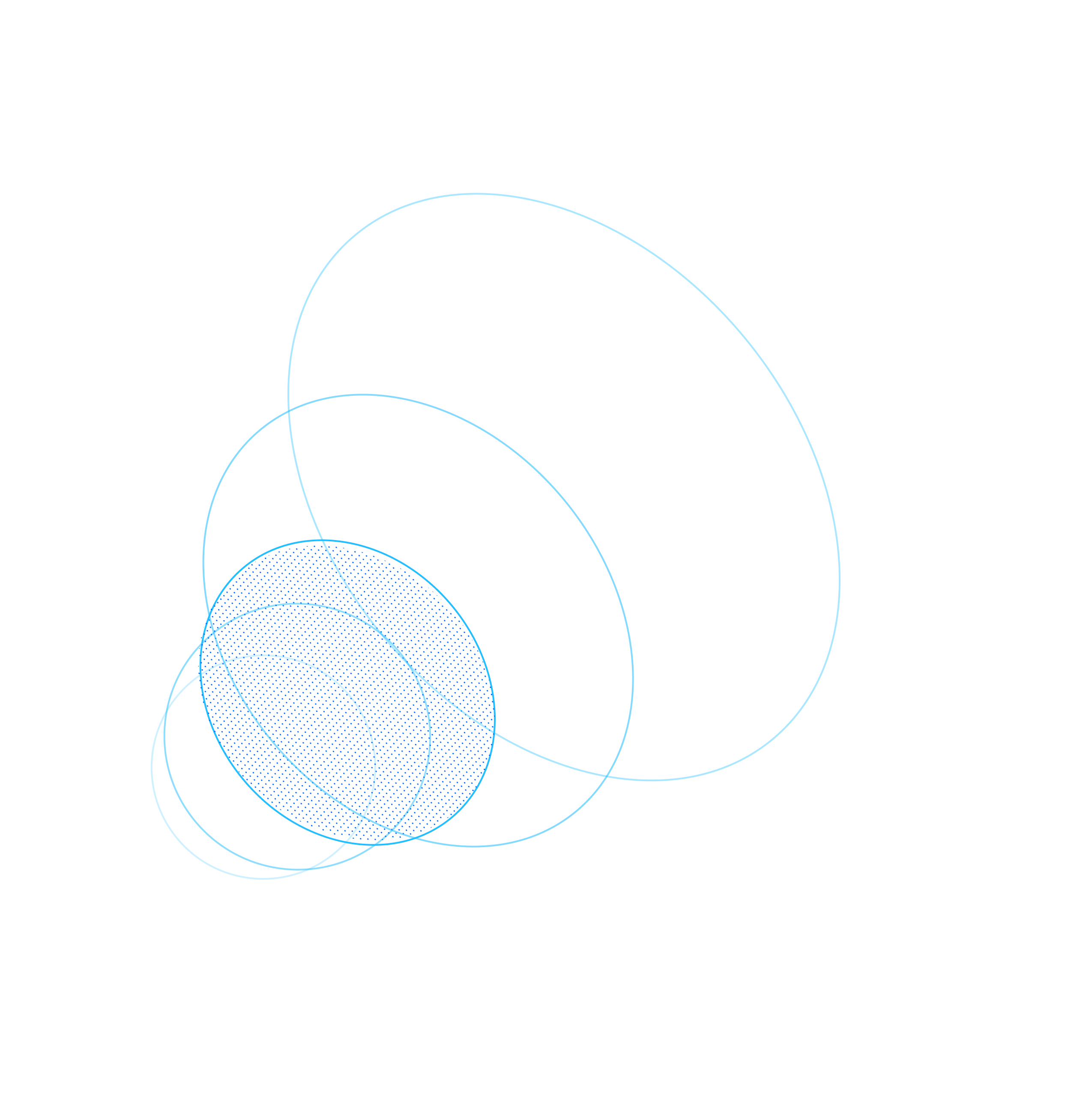 Ключевые члены вашей команды (CEO, CTO и СMO), ключевой опыт и компетенции. (удалить после заполнения слайда)
Валерий
Автор, руководитель проекта
Анастасия, CEO
Филолог, историк, культуролог, специаист программ  онлайн обучения и работы с молодёжью
Алексей, CMO
CMO  ИТ продажи недвижимости, автор онлайн курсов и основатель программ ИТ продаж
Андрей, CTO
Технический, программный специалист,  бизне тренер и эксперт программ коммерческой аналитики
Планы развития
Напишите, как планируете развиваться. (удалить после заполнения слайда)
1.Интернет опрос по актуальности проекта «Создание Лесокультуры и Лесоиндустрии Крыма и Севастополя
2. данные о своей аудитории проекта
 -определение потенциала: интересантов, интеллектуалов,
Лидеров, добровольцев проекта
3.создание социальной группы кадрового потенциала и общественной поддержки проекта
4. организация административной, промышленной, финансовй поддержки проекта
5.анализ и оформление персонального состава Участников (акционеров, инвесторов, добровольцев) проекта
1.создание, в рамках государственно-частного партнёрства, программы по осуществлению разработанного Агентством социально-экономических решений ООО «Миллак», инвестиционного проекта «Лесокультуры и Лесоиндустрия Крыма и Севастополя»; 
 2.организация научных разработок, планового производства посадочного материала, землеподготовки на участках дикой поросли и высадка лесных культур. 
 3.организация научных исследований, ухода и сопутствующей хозяйственной деятельности в период роста и созревания лесных культур. 
 4.создание инновационно-экологичного, социально-экономического Крымского производственно-технологического комплекса и индустрии деревообработки и переработки лесных пород.
 4.создание эко-парковой индустрии туризма, рекреации и оздоровления в создаваемых лесных массивах. 
5.открытие  новых  видов рекреационной туристической эко-индустрии: в природно-заповедных местах, где недопустимо вмешательство в природу или, в силу их труднодоступности отсутствует электро и водоснабжение, это будет способствовать созданию нового вида эко-природного туризма и ввода в туристический оборот ранее недопустимых или невозможных к использованию, труднодоступных, но тем более туристически привлекательных уголков природы
Контакты
Сайт:  https://sites.google.com/d/1hluJT3ZPKbHQ1J8UoWlvU4Rhvj06QOT7/p/1qCwfWuMcFBtTYMPwVXOqJ3QVWPPC7d0x/edit
Телефон  +7 978 719 40 47                               
Email:   vi.mill@bk.ru